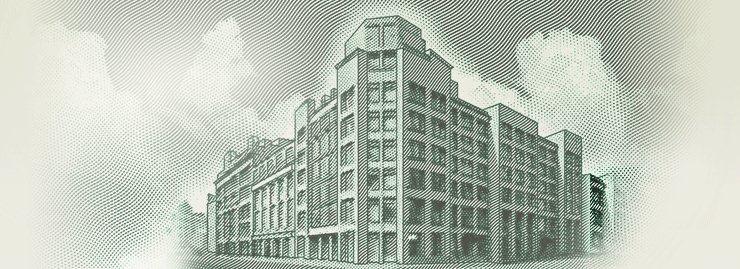 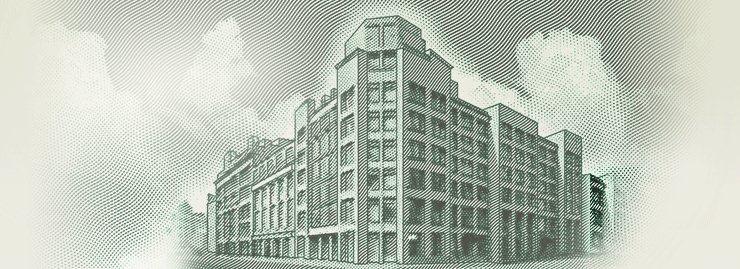 Новации бюджетного законодательства 2023 года
2
Проект федерального закона № 201622-8  "О внесении изменений в Бюджетный кодекс Российской Федерации и отдельные законодательные акты Российской Федерации, приостановлении действия отдельных положений Бюджетного кодекса Российской Федерации, признании утратившими силу отдельных положений законодательных актов Российской Федерации и об установлении особенностей исполнения бюджетов бюджетной системы РФ в 2023 году"
Рассматривается Государственной Думой 
во 2-м и окончательном чтениях 10 ноября 2022 г.
2
3
Особенности для федерального бюджета [1]
Новая конструкция "бюджетных правил" в БК РФ с 2025 г. 
(с переходными положениями в 2023 и 2024 годах)

Базовые нефтегазовые доходы в размере 8 трлн.рублей ежегодно с индексацией начиная с 2026 года - соответствует базовой цене на нефть на уровне 60-65 долларов за баррель (действующие уровень 45 долл. за баррель и объем базовых нефтегазовых доходов 5 - 5,5 трлн.рублей). 

Предельный объем расходов = базовые нефтегазовые доходы + прогноз ненефтегазовых доходов + разница между предоставлением и погашением бюджетных кредитов. 

В 2023 и 2024 годах предельный объем расходов будет увеличен соответственно на 2,9 и 1,6 трлн. рублей (с финансированием в основном за счет ФНБ).
4
Особенности для федерального бюджета [2]
Составление и исполнение бюджета 

Право Правительства увеличить в 2023 году объем резервного фонда за счет дополнительных ненефтегазовых доходов (с возможностью превышения общего объема расходов) по согласованию с парламентской комиссией 

Продлевается действующий порядок перераспределения через СБР бюджетных ассигнований федерального бюджета на антиковидные, антисанкционные мероприятия и иные цели, определенные Правительством (по согласованию с парламентской комиссией)

Приостанавливаются ограничения по объему использования средств ФНБ на покрытие дефицитов федерального бюджета и бюджета ПФР 

4. Продлевается на 2025 г. временное значение коэффициента, применяемого при формировании базового объема Федерального дорожного фонда

5. Исключается необходимость представлять с проектом закона (решения) о бюджете долгосрочный бюджетный прогноз (на постоянной основе начиная с бюджета на 2023-2025)
5
Особенности для федерального бюджета [3]
Долговая политика

Право Правительства РФ осуществлять государственные внутренние заимствования в 2023 году в сумме до 1 000,0 млрд рублей для замещения использования средств ФНБ

Право принимать решения о предоставлении в 2023 году госгарантий,                     не предусмотренных программами гарантий 

Возможность предоставления госкредитов, не предусмотренных программой, в пределах общего объема бюджетных ассигнований на реализацию этой программы и (или) за счет уменьшения остатков средств ФБ

4. Перераспределение государственных гарантий и кредитов в пределах их общего объема
6
Особенности для федерального бюджета [4]
Господдержка юридических лиц

1. Госзадание учреждений не признается невыполненным в случае недостижения показателей ввиду приостановления деятельности в связи с пандемией и ограничениями на полеты в российские аэропорты и в иных случаях, установленных Правительством РФ 

2. Возможность оказания по решению Правительства РФ господдержки юр. лицам – производителям подакцизной продукции

3. Право Правительства в 2023 предоставлять субсидии юрлицам с офшорным участием выше 25 % капитала (для поддержки юрлиц, испытывающих временные сложности с переходом российскую юрисдикцию).

4. Вводится новый вид субсидии на капитальные вложения в создание и развитие государственных информационных систем (на постоянной основе в БК)

 5. Правительство РФ вправе вносить вклады в имущество АО, не приобретая долю РФ в их уставных капиталах.
7
Повышение ликвидности ЕКС и казначейское сопровождение
Субсидии юридическим лицам, не подлежащие казначейскому сопровождению, субсидии  ФГАУ, средства от их приносящей доход деятельности перечисляются на счета в органах Федерального казначейства в целях казначейского обслуживания;

Остатки ранее предоставленных юридическим лицам субсидий перечисляются на счета в органах Федерального казначейства в целях казначейского обслуживания;

Приостанавливается возможность размещения юридическими лицами средств, подлежащих казначейскому сопровождению, на депозитах.

 Особенности осуществления операций на лицевых счетах определяются Правительством.  


Право Президента и Правительства принять решения об отмене казначейского сопровождения средств, предоставляемых для оказания гуманитарной помощи, ликвидации ЧС со значительными материальными потерями, с обратной силой (правоотношения, возникшие с 1 октября 2022 года).
8
Новации для государственных внебюджетных фондов
1. Продлевается на 2023 год возможность внесения изменений в сводные бюджетные росписи фондов по согласованию с Парламентской комиссией. 

2. В 2023 году направление в ФНБ страховых взносов, срок уплаты которых был продлен Правительством на 12 месяцев (для восстановления в ФНБ средств, предоставленных в 2022 году на компенсацию выпадающих доходов ГВФ).

3. На постоянной основе в БК предусматривается возможность направить на обеспечение полномочий Федерального фонда обязательного медицинского страхования остатки и дополнительные доходы, поступившие в бюджет ФОМС. Эти предложения Минздрав должен будет согласовать с Парламентской комиссией.

4. Статья БК об источниках доходов внебюджетных фондов в части пеней, штрафов и процентов  приведена в соответствие с изменениями, внесенными в рамках реализации концепции единого налогового счета  (поправка в ст. 146 БК).
9
Поддержка экономики и социальной сферы
10
Упрощение казначейского сопровождения (1)
11
Упрощение казначейского сопровождения (2)
12
Отдельные особенности исполнения бюджетов,
 которые продлевать не планируется
В внесение изменений в СБР ФБ в связи с предоставлением бюджетных кредитов бюджетам субъектов на замещение коммерческой задолженности и на реализацию инфраструктурных проектов (через Парламентскую комиссию).

Право Правительства списать задолженность субъектов РФ по ранее реструктурированным обязательствам по бюджетным кредитам, провести реструктуризацию бюджетных кредитов с их погашением до 2029 года.
13
Реализация социального заказа
14
Сферы апробации
Сферы, в которых применяется соцзаказ в настоящее время
Оказание паллиативной медицинской помощи
Создание благоприятных условий для развития туристской индустрии в субъектах Российской Федерации
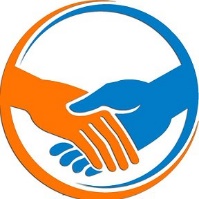 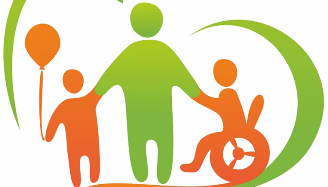 Социальное обслуживание 
(за исключением стационарной формы)
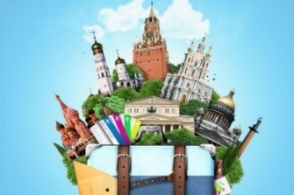 Санаторно-курортное лечение (за исключением услуг, предоставляемых в рамках государственной социальной помощи и ОМС)
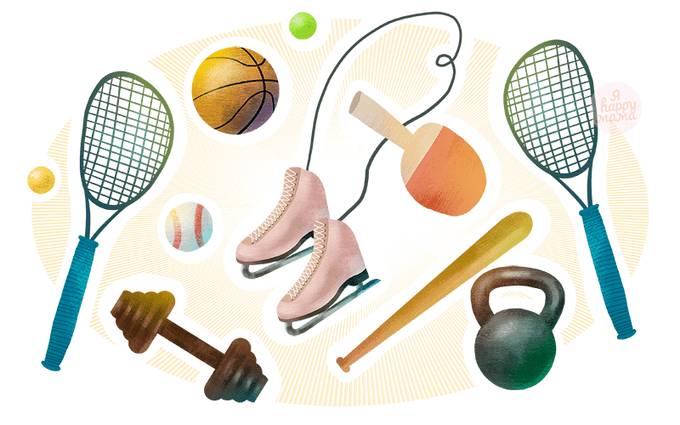 Реализация программ спортивной подготовки
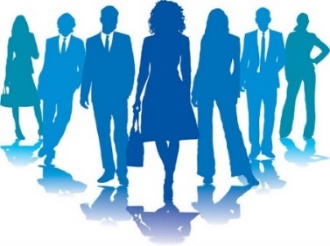 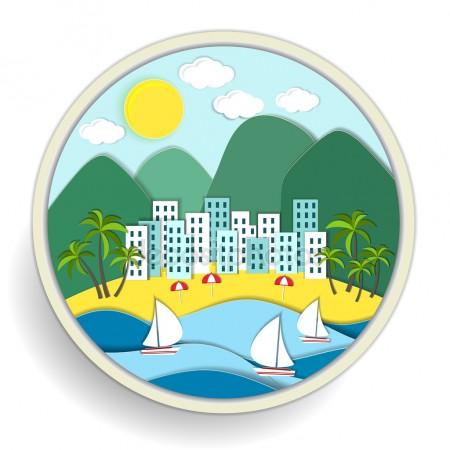 Содействие занятости населения
Новые сферы, предусмотренные законопроектом № 176888-8
Физкультурно-оздоровительные услуги, включенные в региональные перечни (классификаторы) государственных и муниципальных услуг

Профилактика социально-значимых заболеваний (за исключением психических расстройств и расстройств поведения)

Реализация дополнительных образовательных программ (за исключением дополнительных предпрофессиональных программ в сфере искусств)
15
Проект федерального закона № 203297-8 "О внесении изменений в Бюджетный кодекс Российской Федерации" 
(обеспечение прозрачности (открытости) информации о предоставлении субсидий юрлицам, ИП)
Рассматривается Государственной Думой в 1 чтении 10 ноября 2022 г.
16
Законопроектом предусматривается введение новой статьи 78.5 «Унификация и стандартизация предоставления субсидий юридическим лицам, индивидуальным предпринимателям, физическим лицам – производителям товаров, работ, услуг»

Отбор получателей субсидий (в т.ч. грантов) в системе "Электронный бюджет" (в том числе с интеграцией и во взаимодействии с иными ГИС)

Поэтапное введение:
1) субсидии из федерального бюджета - с 2023 года;
2) субсидии из региональных и местных бюджетов за счет федеральных трансфертов – с 2024 года;
3) иные субсидии из региональных и местных бюджетов - с 2025 года

Информация о субсидиях, планируемых к предоставлению из бюджетов, и об отборе получателей субсидии будет размещаться на едином портале бюджетной системы
17
Кроме того, законопроектом:

закрепляются способы определения получателей субсидии: 
а) определение конкретного получателя субсидии:
б) по результатам отбора:
конкурса - исходя из наилучших условий достижения результатов предоставления субсидии
запроса предложений - исходя из соответствия участника отбора категориям и (или) критериям и очередности поступления предложений (заявок) 

предусматривается основание для унификации правил проведения отбора - требование о проведении отбора получателей субсидии в соответствии с порядком, установленным Правительством
(В настоящее время порядок проведения отбора устанавливается в правилах предоставления субсидии (с учетом общих требований)
18
Унификация нормативного правового регулирования предоставления субсидий юридическим лицам (утверждение единых правил предоставления субсидий)
В настоящее время порядок предоставления каждой субсидии юридическим лицам устанавливается:
на федеральном уровне – НПА Правительства;
на региональном уровне –  НПА субъекта;
на местном уровне -  актами местной администрации 

Такие НПА (муниципальные правовые акты) должны соответствовать общим требованиям, установленным Правительством (постановление от 18.09.2020 № 1492)

Предлагается унифицировать порядок предоставления субсидий в целях оптимизации НПА (муниципальных правовых актов) путем утверждения единых правил предоставления субсидий, содержащих общие (применимые для всех субсидий) положения
При этом отдельными решениями ГРБС предлагается устанавливать уникальные положения, определяющие условия предоставления субсидии
19
19
Федеральный закон от 04.11.2022 № 432-ФЗ "О внесении изменений в Бюджетный кодекс Российской Федерации и статью 10 Федерального закона "О внесении изменений в Бюджетный кодекс Российской Федерации и отдельные законодательные акты Российской Федерации и установлении особенностей исполнения бюджетов бюджетной системы Российской Федерации в 2022 году"
(закрепление механизма ЕНП в БКРФ на постоянной основе)
20
Реализация концепции единого налогового платежа(помимо норм, введенных на период эксперимента)
20